Bezpieczne ferie
Kilka rad dla Ciebie
Czas ferii zimowych to fajna zabawa.Kto bezpiecznie się bawi,w kłopoty nie wpada!
Wychodząc z domu: ubierz się ciepło. Załóż kurtkę, czapkę, szalik i rękawiczki.Pamiętaj o odblaskach, będziesz lepiej widocznyna drodze!
Na łyżwach jeździj tylkona lodowiskach. Wchodzenie na zamarznięte rzeki, stawy lub jeziora jest bardzo niebezpieczne!
Na sankach zjeżdżaj z górki położonej daleko od jezdnii samochodów oraz zbiorników wodnych.
Uważaj, by w trakcie zabawy śnieżkami nie wyrządzić komuś krzywdy.
Nie przechodź pod wiszącymi z dachu soplami.
W wolnym czasie przebywajna świeżym powietrzu,dbaj o aktywność fizyczną
Bez względu na to gdzie spędzisz zimowy wypoczynek pamiętaj o tym, aby było bezpiecznie.
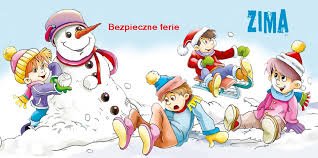